Fig. 3 (Top panel) Representative Western blot for eNOS. Western blots for eNOS expression demonstrated discrete ...
Cardiovasc Res, Volume 43, Issue 3, August 1999, Pages 685–697, https://doi.org/10.1016/S0008-6363(99)00149-2
The content of this slide may be subject to copyright: please see the slide notes for details.
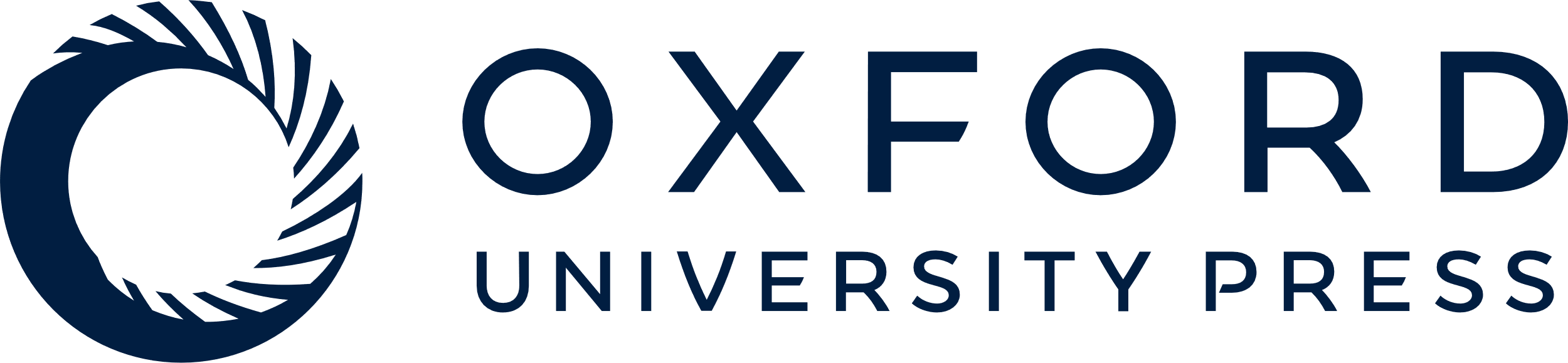 [Speaker Notes: Fig. 3 (Top panel) Representative Western blot for eNOS. Western blots for eNOS expression demonstrated discrete bands in positive controls (lane 1) (pig aortic endothelial cell homogenate) at ≈135 000 (molecular weight of eNOS). Homogenates of stunned myocardium (lanes 2–3) showed stronger bands at the same molecular weight compared with the corresponding internal controls (lanes 4–5) and controls from different sham operated subjects (lanes 6–7). Equal protein loading was ensured between samples (except for positive controls). Each lane contains homogenate from different animals except for paired internal controls. (Bottom left panel) Densitometric measurement of protein bands from Western blots incubated with anti-eNOS antibody shows a significant increase in eNOS expression in stunned vs. control groups. Data are in arbitrary units and expressed as mean±S.E.M. (Bottom right panel) Densitometric analysis of CD31 expression, an endothelial marker, showed no significant difference between group thus confirming equal endothelial sampling between animals. Data are in arbitrary units and expressed as mean±S.E.M.


Unless provided in the caption above, the following copyright applies to the content of this slide: Copyright © 1999, European Society of Cardiology]